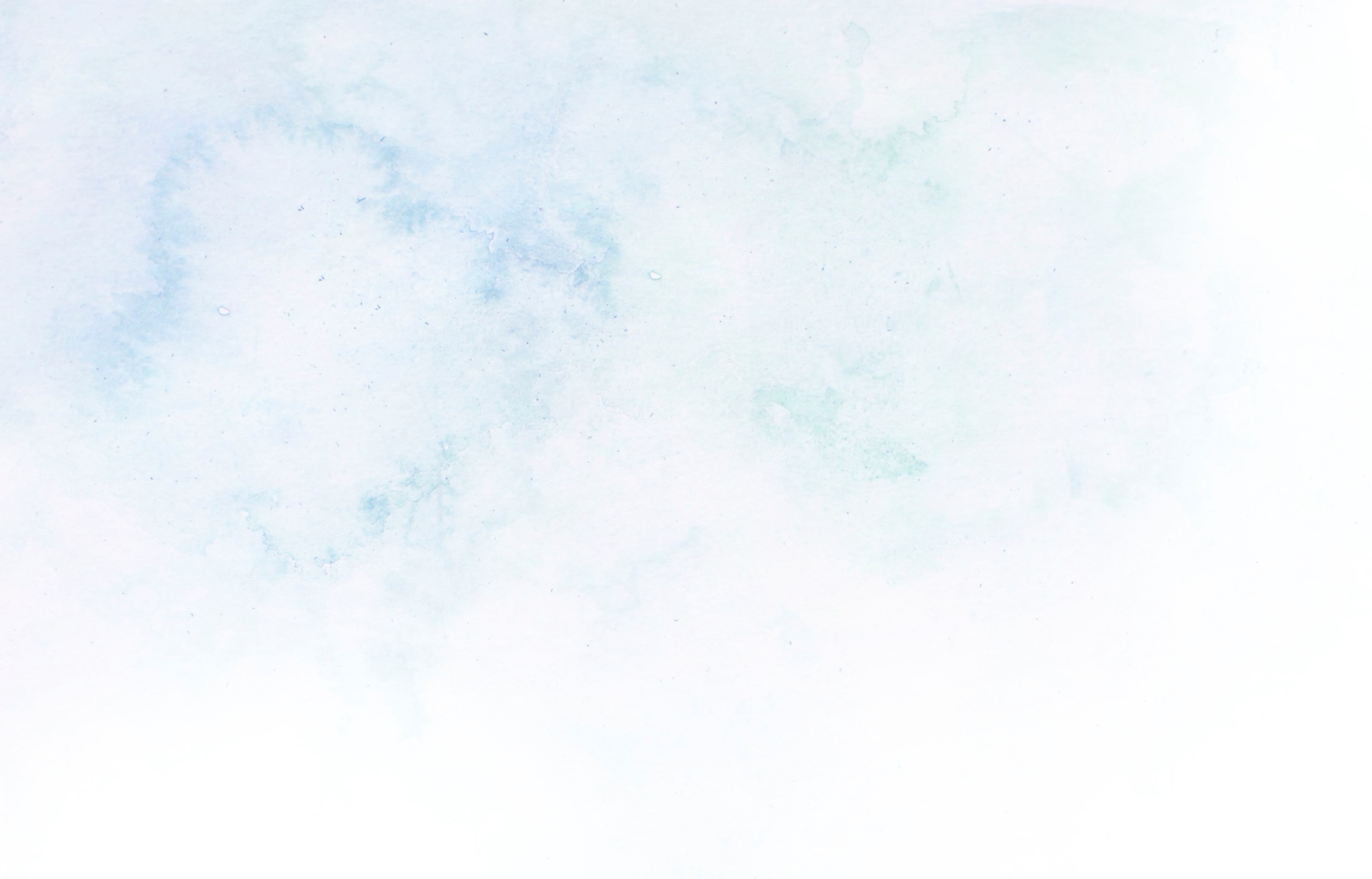 Komunitní energetika v hlavním městě pohledem Pražanů
Reprezentativní výzkum pro Pražské společenství obnovitelné energie







PhDr. Jan Krajhanzl, Ph.D.
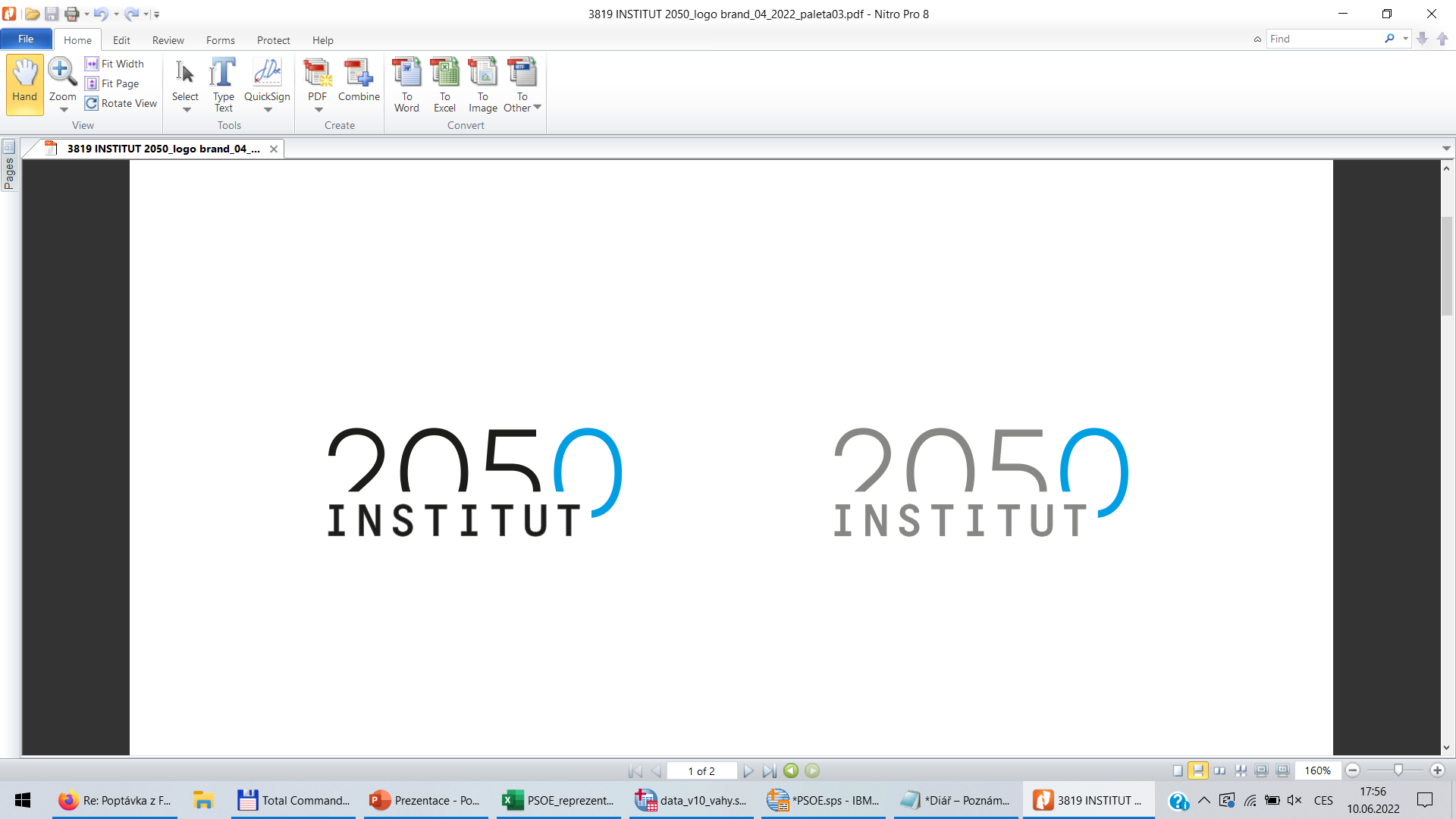 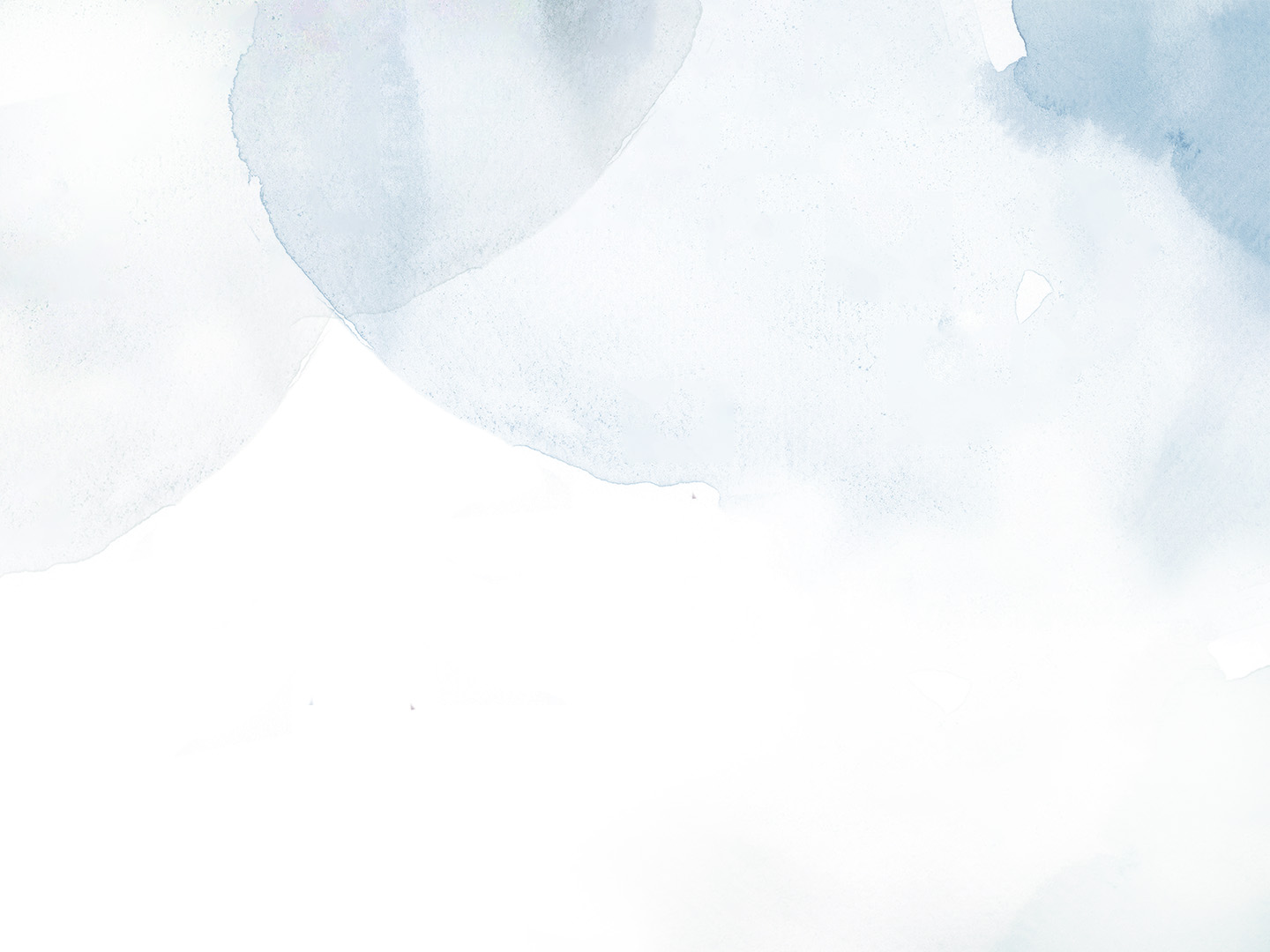 Sedm klíčových zjištění

Pro snadnou orientaci nabízíme jednostránkový přehled nejdůležitějších výsledků.
5. Důležité podmínky pro realizaci

Všechny podmínky pro zapojení do projektu považují obyvatelé Prahy za více či méně podstatné – nejvíce pak návratnost v 88 %, nejméně zachování vzhledu stavby a sdílení s jinými odběrateli (důležité pro bezmála 50 %).

6. Sociodemografika ani typ bydlení ovlivňují názory obyvatel jen minimálně

Jak podrobně dokumentuje příloha, rozdíly mezi sociodemo-grafickými skupinami a mezi obyvateli podle jejich typu bydlení jsou patrné, avšak nejsou zásadní. Například se ukazuje, že vysokoškoláci a vysokopříjmoví více podporují obnovitelné zdroje ve městě. Odmítaví vůči účasti v projektu jsou častěji lidé starší a ti z rodinných domů, naopak zapojení do projektu by překvapivě vítali lidé v podnájmu. Vzdělanější lidé více zdůrazňují návratnost a starší lidé méně; zároveň ženy a mladší lidé více zdůrazňují environmentální přínos instalace. S věkem obyvatel i stářím domu roste důraz na to, aby instalace negativně neovlivnila vzhled stavby. Ženy více oceňují podporu v technic-kých a provozních záležitostech spojenými s projektem. Za pozornost z hlediska aplikace projektu stojí, že rozdíly mezi obyvateli panelových a zděných domů jsou zanedbatelné.

7. Reprezentativní názor obyvatel Prahy

Výsledky se opírají o reprezentativní sběr dat realizovaný na základě námi dodané dotazníkové metodiky agenturou Median v únoru 2022 na vzorku 1 006 dotazovaných na základě kvótního výběru. Vzhledem k vývoji posledních měsíců lze předpokládat, že zájem o zapojení do projektu komunitní energetiky hl. m. Prahy za stávajících bezpečnostních, ekonomických a energe-tických podmínek ještě dále poroste.
1. Obyvatelé Prahy podporují instalaci solárních panelů na střechy

Většina, konkrétně 76 % souhlasí, aby se na výrobu elektřiny více používaly solární panely na střechách domů.

2. Praha ať je aktivní

Pražané a Pražanky se v 76 % shodují, že má hlavní město podporovat instalace solárních panelů.

3. O PSOE bude zájem!

Poté, co jsme osloveným představili podmínky projektu Pražského společenství obnovitelné energie, uvedlo 41,1 %, že by o účasti v takovém projektu komunitní energetiky rozhodně uvažovali, a dalších 38,1 %, že by spíše uvažovali.

4. Motivují úspory, nezávislost a klima

Různé provedené analýzy ukazují, že bodují především tři ze čtyř nabízených motivací: možnost ušetřit rodinné náklady (ta je oslovenými nejčastěji deklarovaná), zvýšení energetické nezávislosti domu a ochrana životního prostředí a klimatu (s tou má zájem o účast nejsilnější vazbu).
Komunitní energetika v hlavním městě pohledem Pražanů  |  2
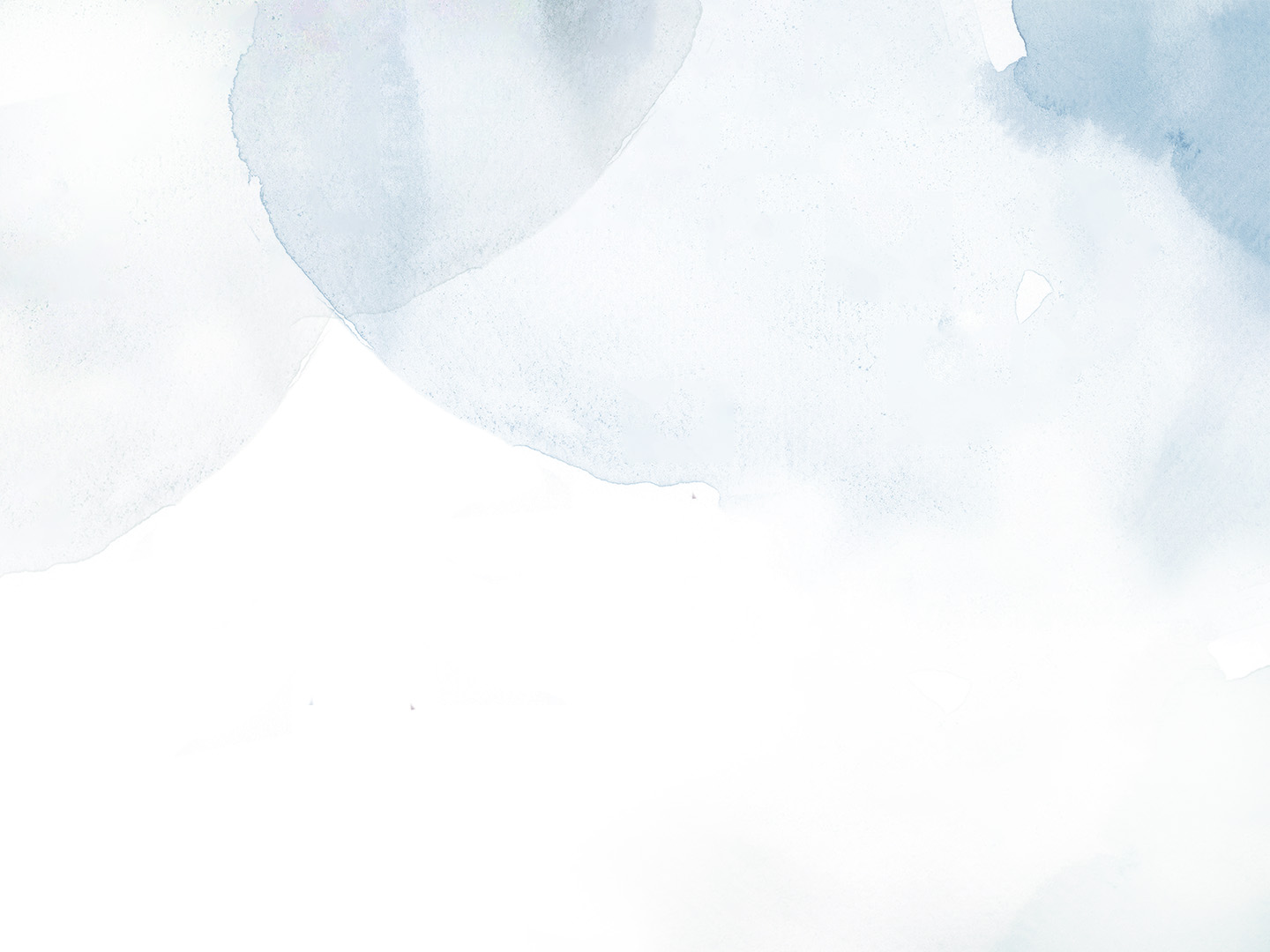 Reprezentativita výzkumného vzorku #1
Na základě zaslané dotazníkové metodiky realizovala sběr dat výzkumná agentura Median, s.r.o., v období mezi 11. a 22. únorem 2022. Finální výzkumný vzorek představuje odpovědi od 1 006 respondentů a respondentek. Formou on-line dotazování (metoda CAWI) se uskutečnilo 805 platných rozhovorů a formou osobního dotazování za pomoci tabletu (metoda CAPI) provedli tazatelé a tazatelky 201 platných rozhovorů.

Pro dosažení reprezentativity dat byli zúčastnění vybráni metodou kvótního výběru (pohlaví, věk, vzdělání, příjem, obvod hl. m. Prahy, frekvence používání internetu). Na kvótách bylo vyřazeno 23 respondentů v CATI, dalších 16 pak bylo vyřazeno při zpracování z důvodu uvedení jiného bydliště, než je Praha, 20 dotazníků zůstalo nedokončených. V CAWI vypadlo na kvótách 33 respondentů, 43 dotazníků pak zůstalo nedokončených. Celkově bylo s pozvánkou k účasti v CAWI části výzkumu osloveno 2 130 respondentů. Získaný vzorek byl následně dovažován (váhy v rozmezí 0,5 – 2,0).

Podle srovnání s daty Českého statistického úřadu je vzorek reprezentativní pro populaci hl. m. Prahy ve věku od 18 let.
Komunitní energetika v hlavním městě pohledem Pražanů  |  3
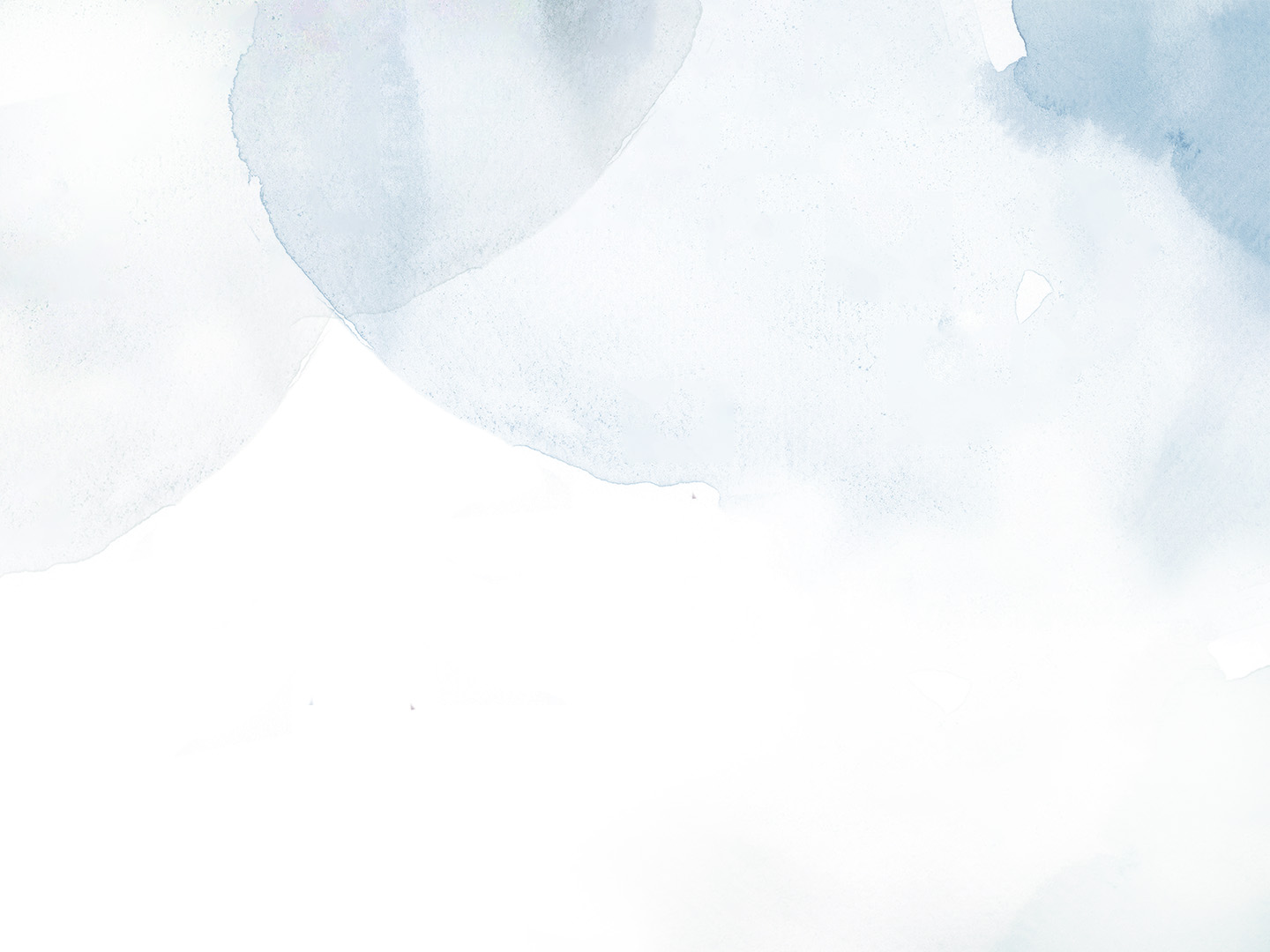 Reprezentativita výzkumného vzorku #2
Komunitní energetika v hlavním městě pohledem Pražanů  |  4
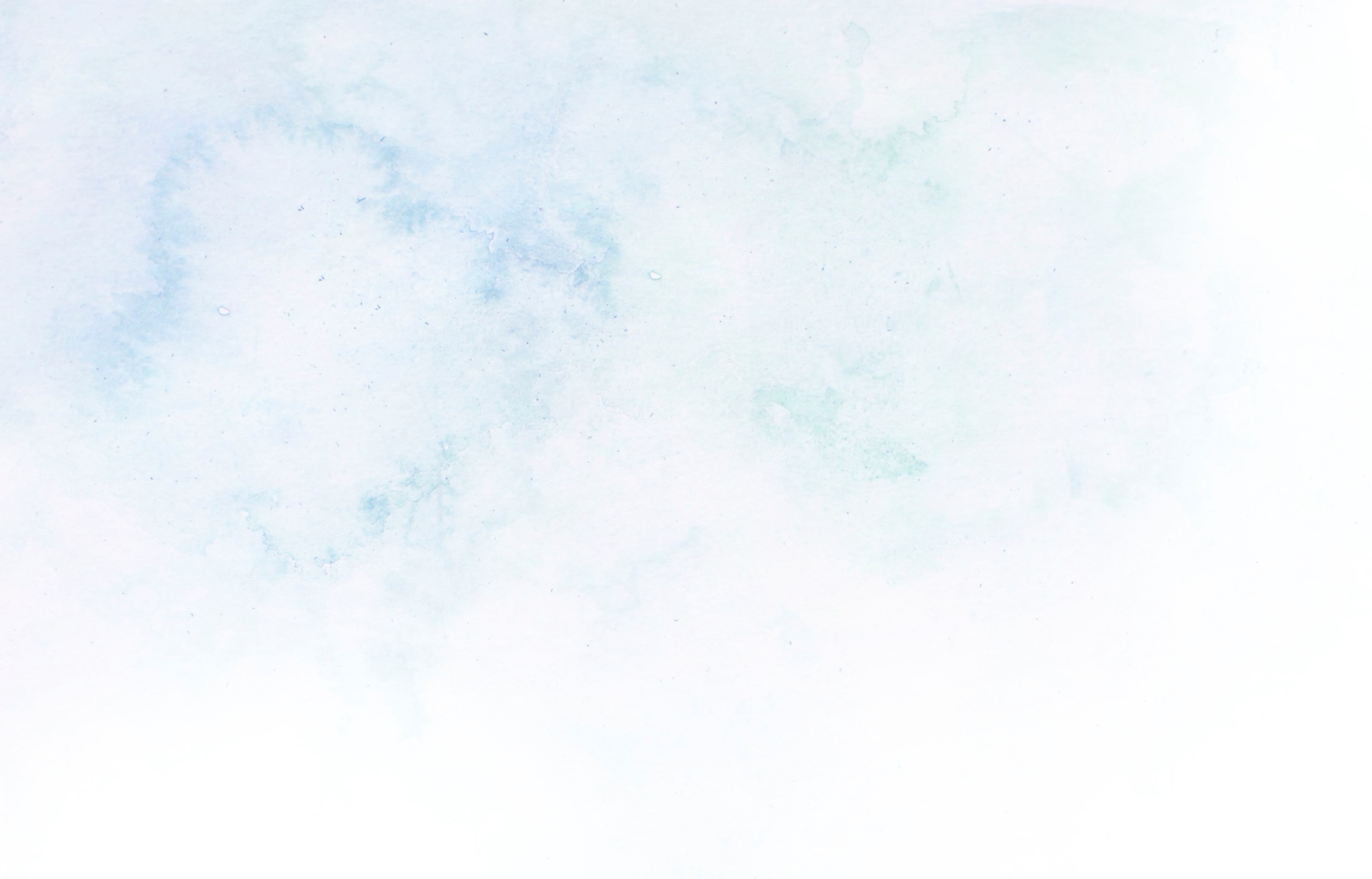 Více solárních panelů na střechy domů!
Souhlasí Pražané a Pražanky s tím, aby se pro výrobu elektrické energie více používaly solární panely instalované na střechách domů?
„Instalování solárních panelů na střechy domů pro výrobu elektřiny má mezi obyvateli Prahy velkou podporu: souhlasí s ní 76 % veřejnosti. Pouze 11 % nesouhlasí, zbývající nemají na tuto otázku jasný názor nebo na ni nedokážou odpovědět.“
n = 1 006
Souhlasíte či nesouhlasíte s tím, aby se pro výrobu elektrické energie více používaly solární panely instalované na střechách domů?
Komunitní energetika v hlavním městě pohledem Pražanů  |  5
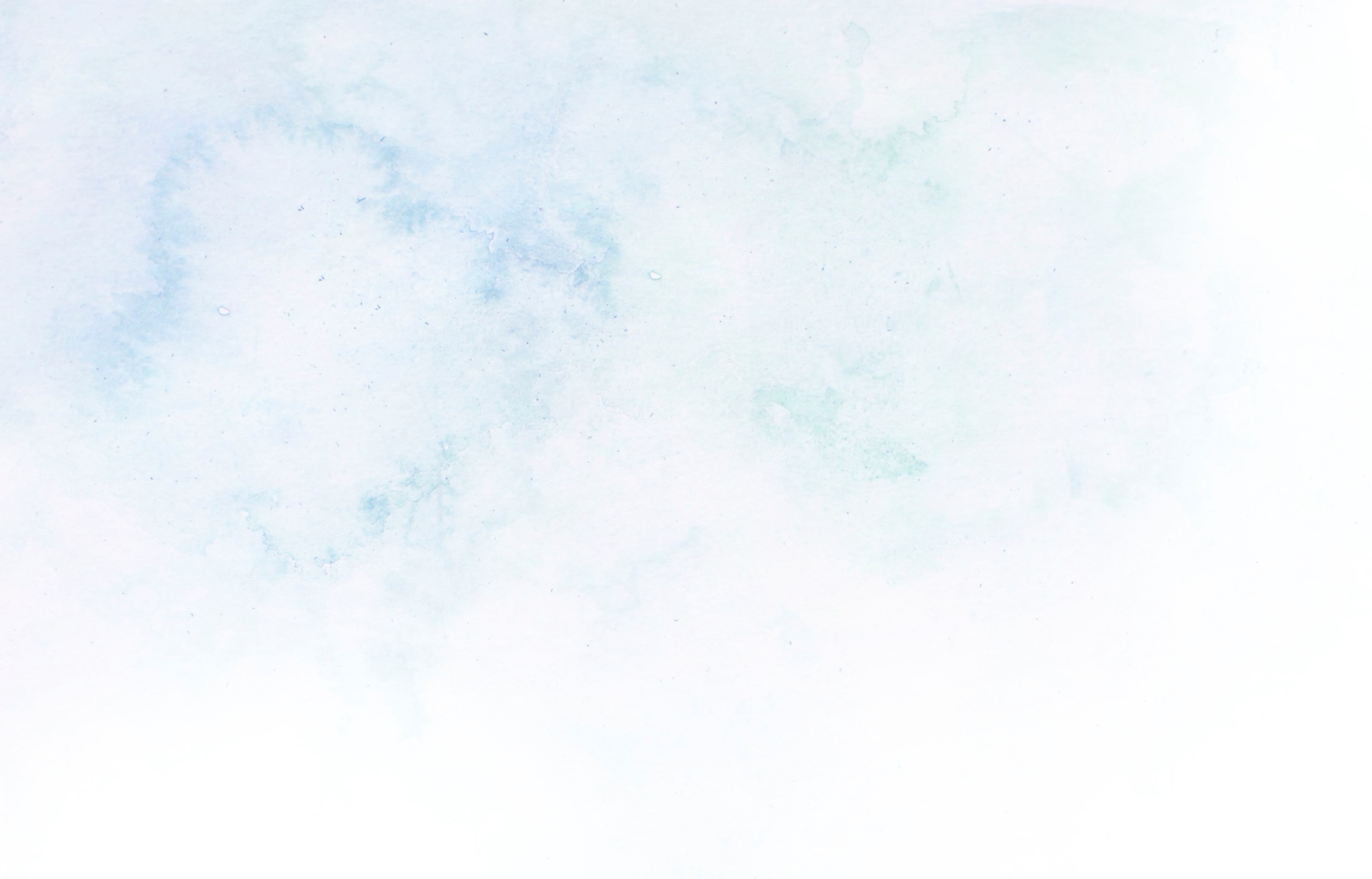 Pražané souhlasí s podporou hl. m. Prahy
Co si myslí pražská veřejnost o tom, že by město aktivně podporovalo instalování solárních panelů na střechy domů pro výrobu elektřiny?
„Celých 76 % Pražanů a Pražanek se domnívá, že by hl. m. Praha měla aktivně podporovat instalování solárních panelů na střechy domů. Opačný názor má pouze 12 % obyvatel.“
n = 2 762
Souhlasíte či nesouhlasíte s tím, aby hlavní město Praha aktivně podporovalo instalování solárních panelů na střechy domů pro výrobu elektrické energie?
Komunitní energetika v hlavním městě pohledem Pražanů  |  6
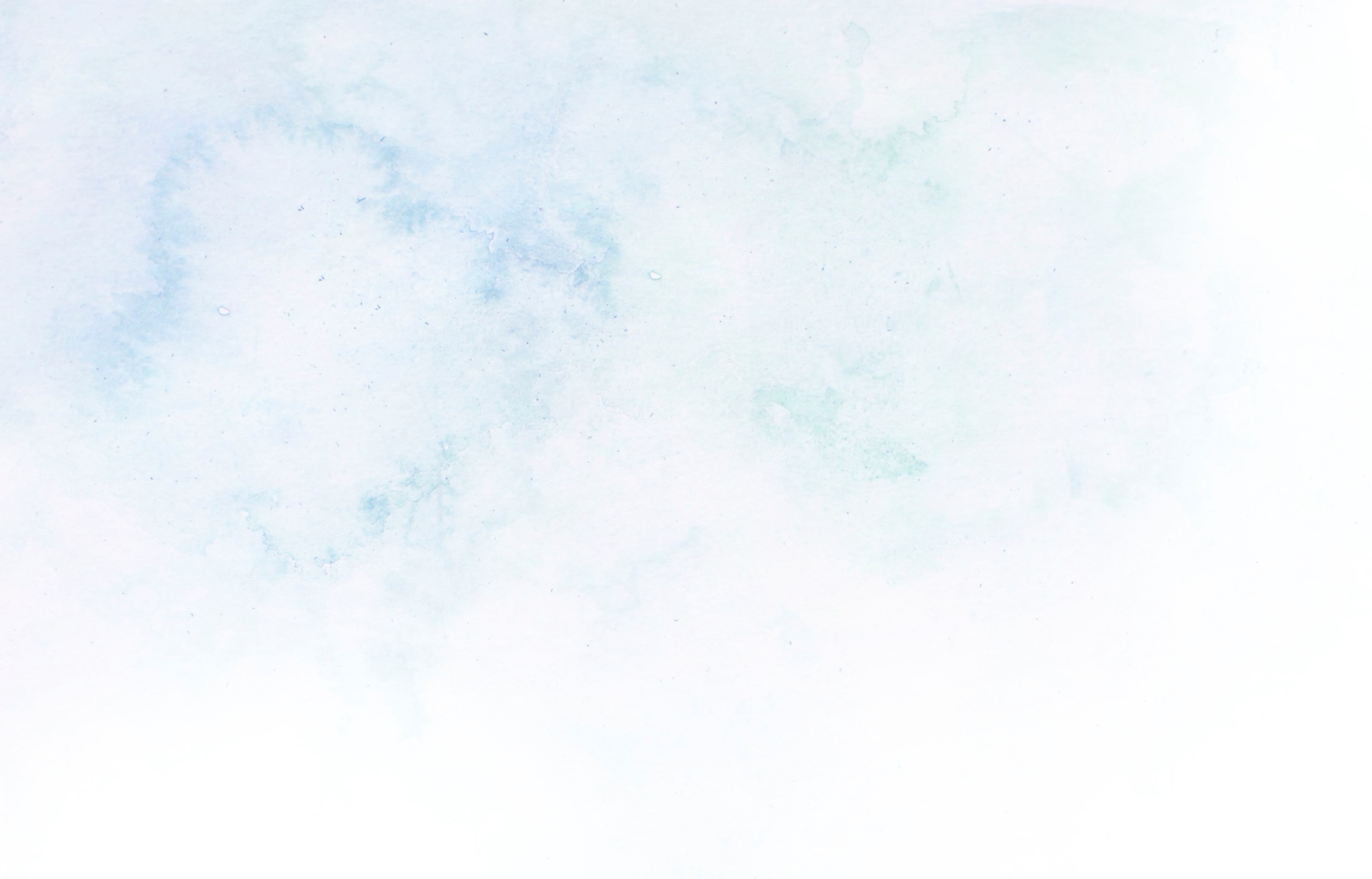 Nejen návratnost a nenáročnost pro účastníky
Jaké podmínky by považovali zúčastnění za důležité pro své rozhodování, zda se zapojit do projektu?

„Jak ukazuje reprezentativní průzkum, pro Pražany a Pražanky jsou významné prakticky všechny podmínky pro realizaci projektu, na které jsme se ptali. Nejvyšší důležitost má pro dotázané návratnost – která je extrémně či hodně důležitá pro 88 %. Následující provozní  a administrativní podmínky, nicméně i podmínky ohledně zachování vzhledu stavby a možnost sdílení s jinými odběrateli má význam pro bezmála 50 % oslovených.“
n = 1 006
Za jakých podmínek byste uvažoval(a) o tom, aby váš dům byl solárními panely vybaven?
Komunitní energetika v hlavním městě pohledem Pražanů  |  7
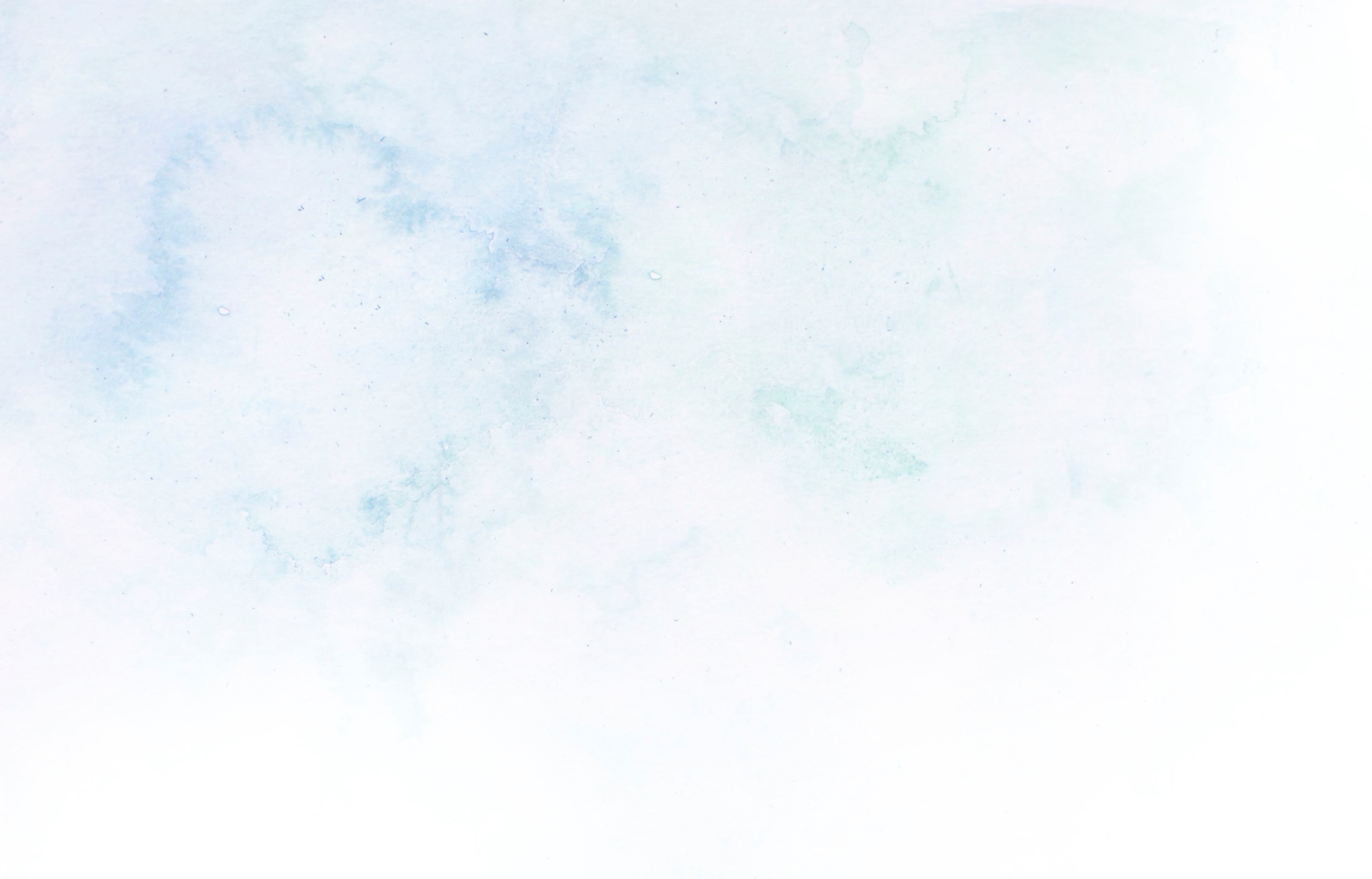 Vysoký zájem o nabídku PSOE
Pokud by byly splněny všechny podmínky uvedené v předchozí otázce, uvažovali by obyvatelé Prahy o zapojení do Pražského společenství obnovitelné energie?
„Je až překvapivé, jak velkou odezvu vyvolává mezi obyvateli nabídka Pražského společenství obnovitelné energie na instalování solárních panelů na střechy domů: 80 % dotázaných uvádí, že by o nabídce uvažovali, pokud by měla ty parametry, které jsou uvedené v předchozí otázce. Pouze 7 % oslovených uvádí, že by o této nabídce neuvažovali.“
n = 1 006
Uvažoval byste nebo neuvažoval o osazení vašeho domu solárními panely, kdyby všechny podmínky uvedené v předchozí otázce garantovalo přímo hl. město Praha a tím výstavbu výroben podporovalo?
Komunitní energetika v hlavním městě pohledem Pražanů  |  8
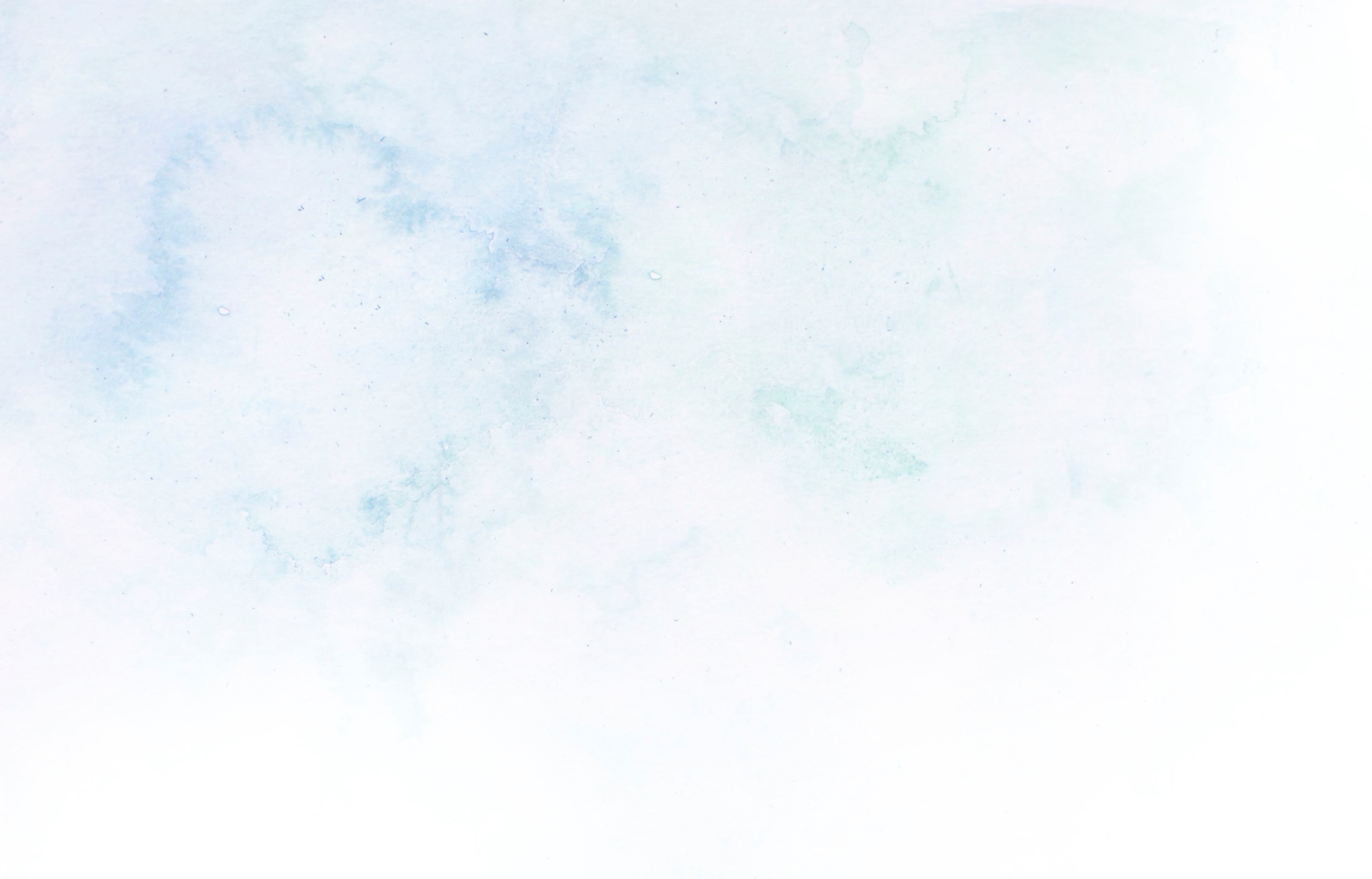 Analýza: S čím souvisí ochota se zapojit do PSOE?
Jak ukazuje schéma, středně silná je vazba (korelace) zvažování o zapojení se do projektu komunitní energetiky ke splnění podmínky, že projekt bude prokazatelně pomáhat ochraně životního prostředí. Podobně silná je i podmínka, aby bylo o provoz odborně postaráno, aby se investice vrátila a aby energie sloužila domácnostem v domě. Každopádně i další, slabší korelace jsou statisticky významné.
0,22
0,20
0,18
zvažování o zapojení do projektu komunitní energetiky
0,16
0,11
0,11
0,10
0,09
-0,17
Komunitní energetika v hlavním městě pohledem Pražanů  |  9
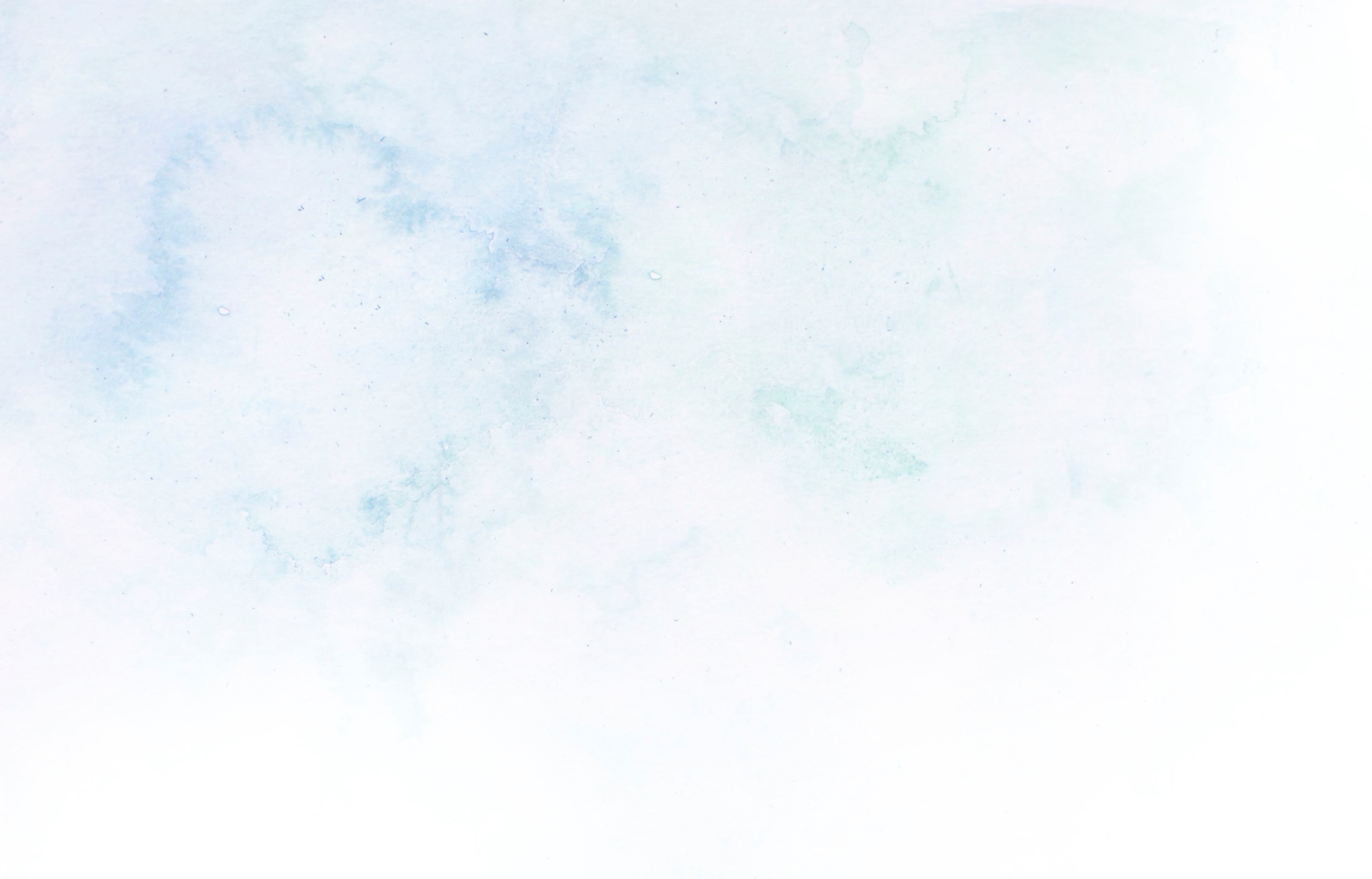 Úspory, nezávislost a ochrana klimatu
Co obyvatelé Prahy zmiňují jako motivaci pro zapojení do komunitní energetiky?

„Skoro tři čtvrtiny oslovených uvádí, že je extrémně nebo velmi silně motivuje úspora na platbách za elektřinu k osazení domu solárními panely. Dvě třetiny pak jako extrémně a velmi motivující vnímají energetickou nezávislost pro své bydlení, a bezmála tři pětiny zdůrazňují svou motivaci chránit životní prostředí a klima. Nejméně motivující je pak pro dotazované komunitní charakter takového projektu, uvádí ho jako silnou motivaci 24 %. “
n = 1 006
Pokud byste uvažoval o osazení vašeho domu solárními panely, co by vás osobně motivovalo?
Komunitní energetika v hlavním městě pohledem Pražanů  |  10
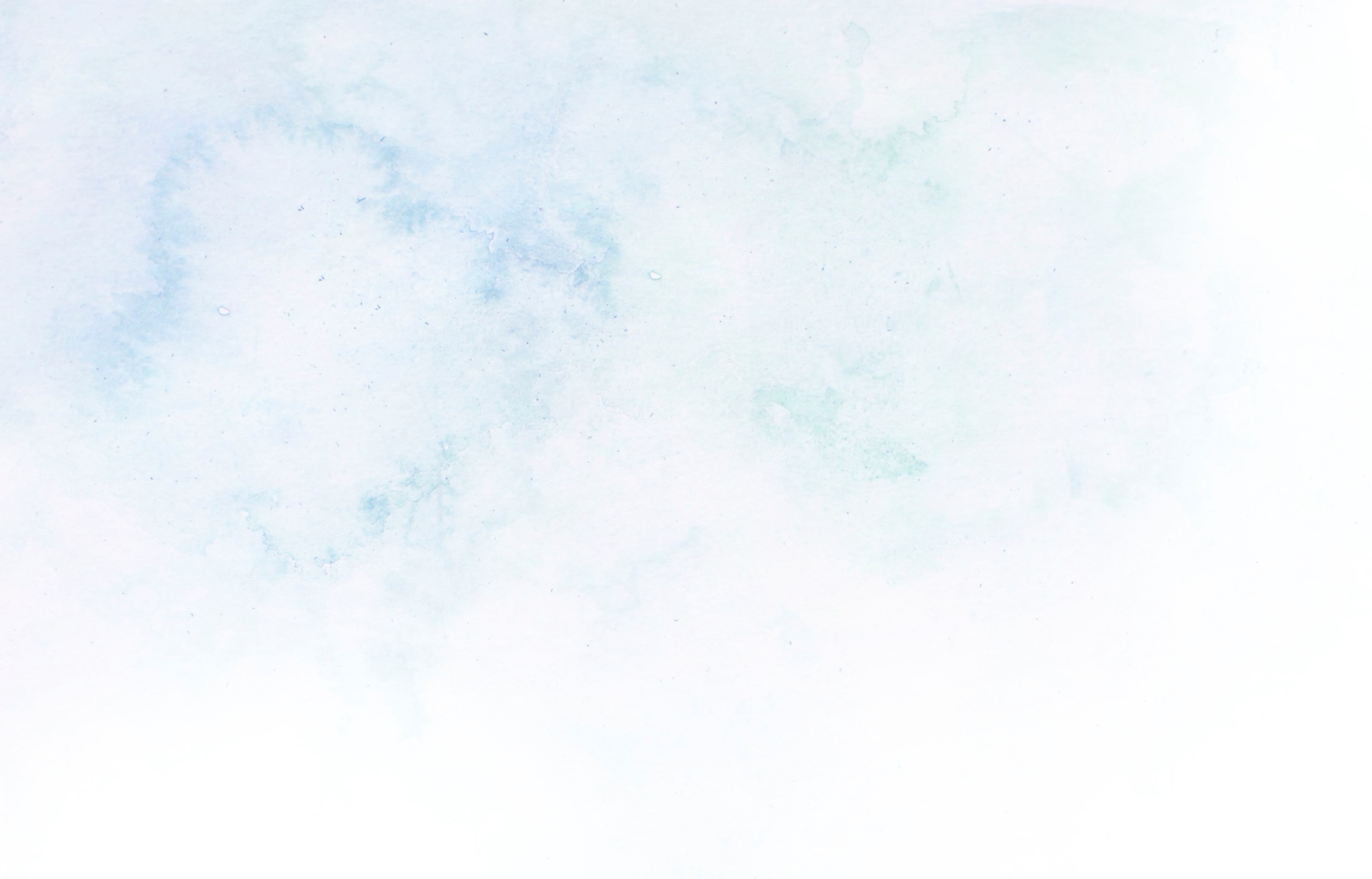 Kontakty


PhDr. Jan Krajhanzl, Ph.D., Institut 2050
jan.krajhanzl@institut2050.cz
České klima 2021  |  11